Metabolism of sacharides, lipids and proteins. Energy metabolism.
Introduction
At steady state, the energy input must correspond to the energy output 
Energy expenditure = external work + energy reserves + heat 
Intermediate: various chemical, mechanical and thermal reactions 
Saccharides, lipids, proteins
Conversion of proteins and sugars into fats - efficient energy storage
Conversion of proteins into sugars - the need for fast energy 
BUT: there is no significant conversion of fats into sugars
Nutrient pools and metabolism
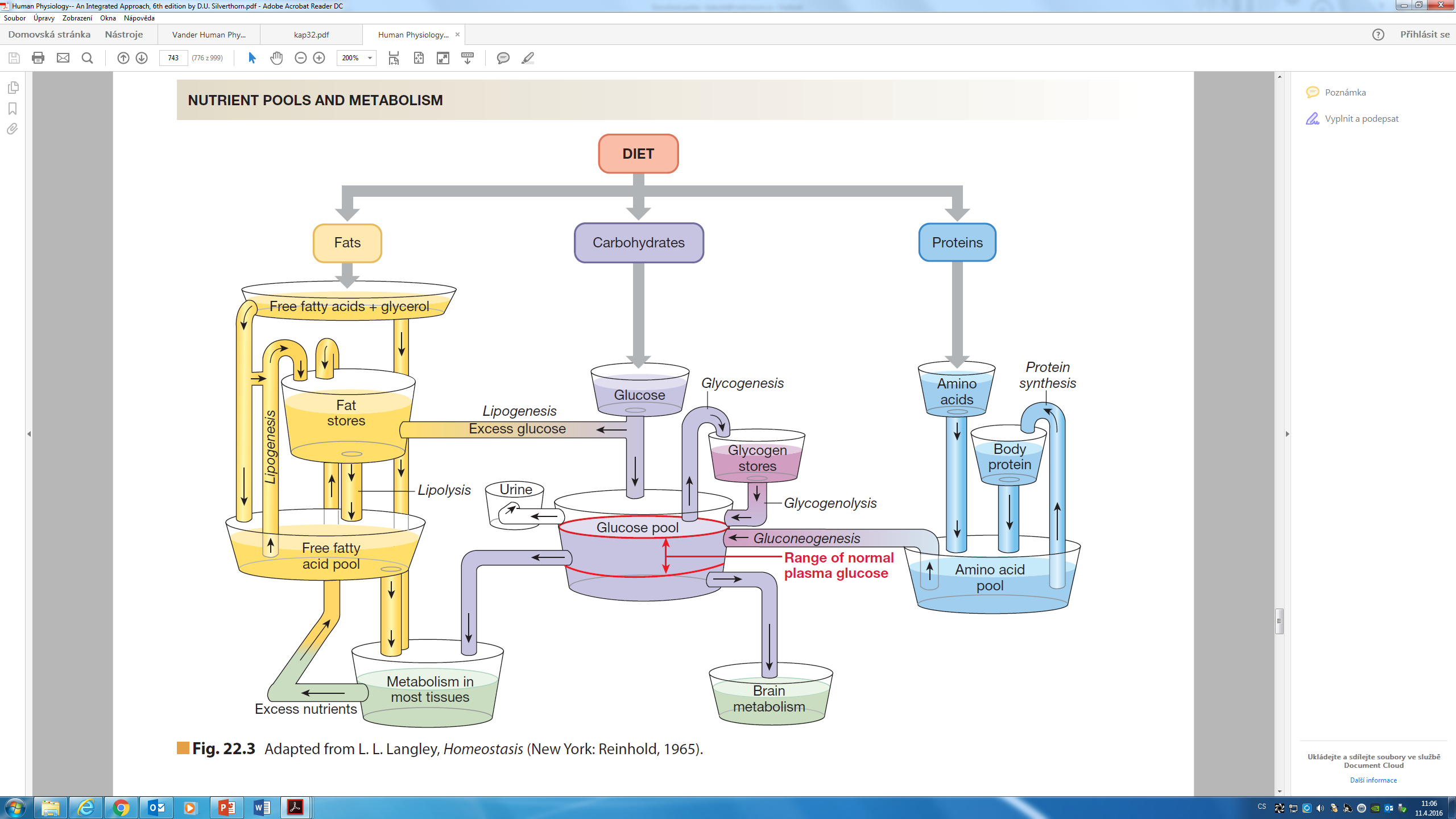 Metabolism of saccharides
Energy source 
Functions of saccharides:
Part of glycoproteins and glycolipids
Inevitable for nucleic acids and coenzyme synthesis
Part of extracellular matter
Saccharides:
Monosaccharides 
Oligosaccharides 
Polysaccharides
Digestion and absorption
Saliva (salivary amylase)
Pancreatic juice (a-amylase)
Epithelium of duodenum and jejunum (isomaltase, maltase, saccharase, lactase)
Metabolism of saccharides
The key substrate is glucose 
Postprandial plasma glucose level: 3.5 – 5.5 mmol/l
Glycemia. Hypoglycemia, hyperglycemia
Glycolysis, gluconeogenesis 
Glycogenolysis, glycogenesis
Metabolism of saccharides
Morning glucose intake - 70% consumed by peripheral tissues (muscles), 30% - splanchnic organs (liver)
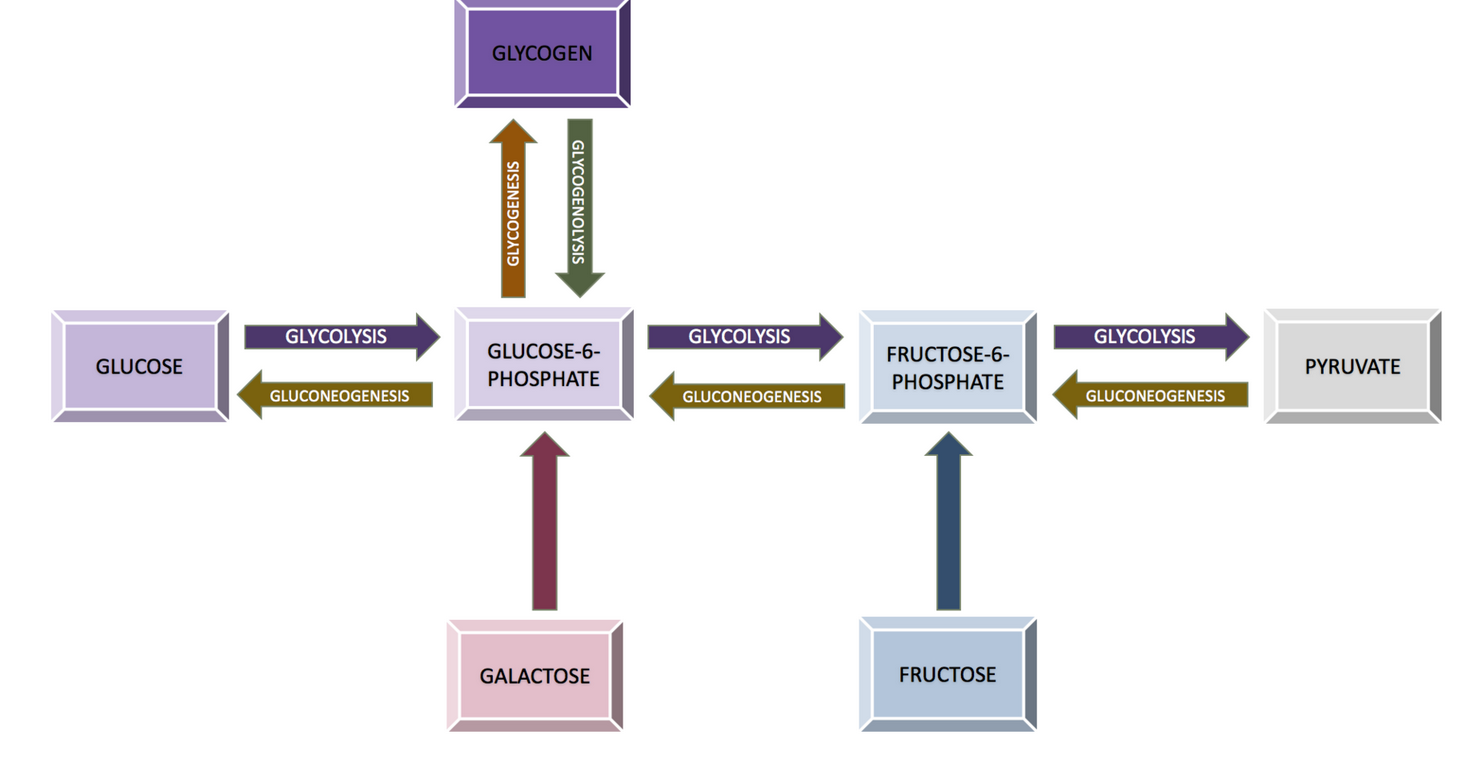 Metabolic disorders - saccharides
Diabetes mellitus
McArdle syndrom (glycogenesis from deficiency of myophosphorylase                   
        accumulation of glycogen in muscles: muscle stiffness, rigor during  exercise, lower tolerance of load)
Galactosemia(inherited deficiency of phosphogalactosauridyltransferase; disorders of growths and development)
Metabolism of lipids
Main and most profitable form of energy store
Lipid functions:
Part of biological membranes - fospholipids
Energy storage
Protective cover for organisms 
Precursors of some important substances 
Vitamin solvents (A, D, E, K)
Lipids:
Triglycerides
Sterols
Phospholipids
Digestion and absorption
Bile acids salts (emulsification)
Pancreatic lipase, cholesterol-estherase, phospholipase a2, enteric lipase(deestherification)
Metabolism of lipids
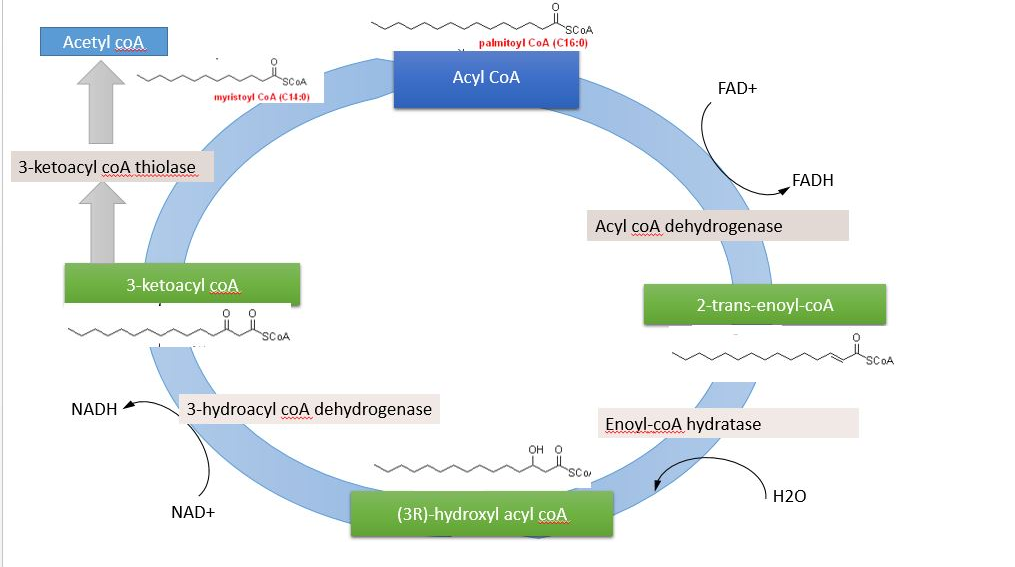 Fat tissue
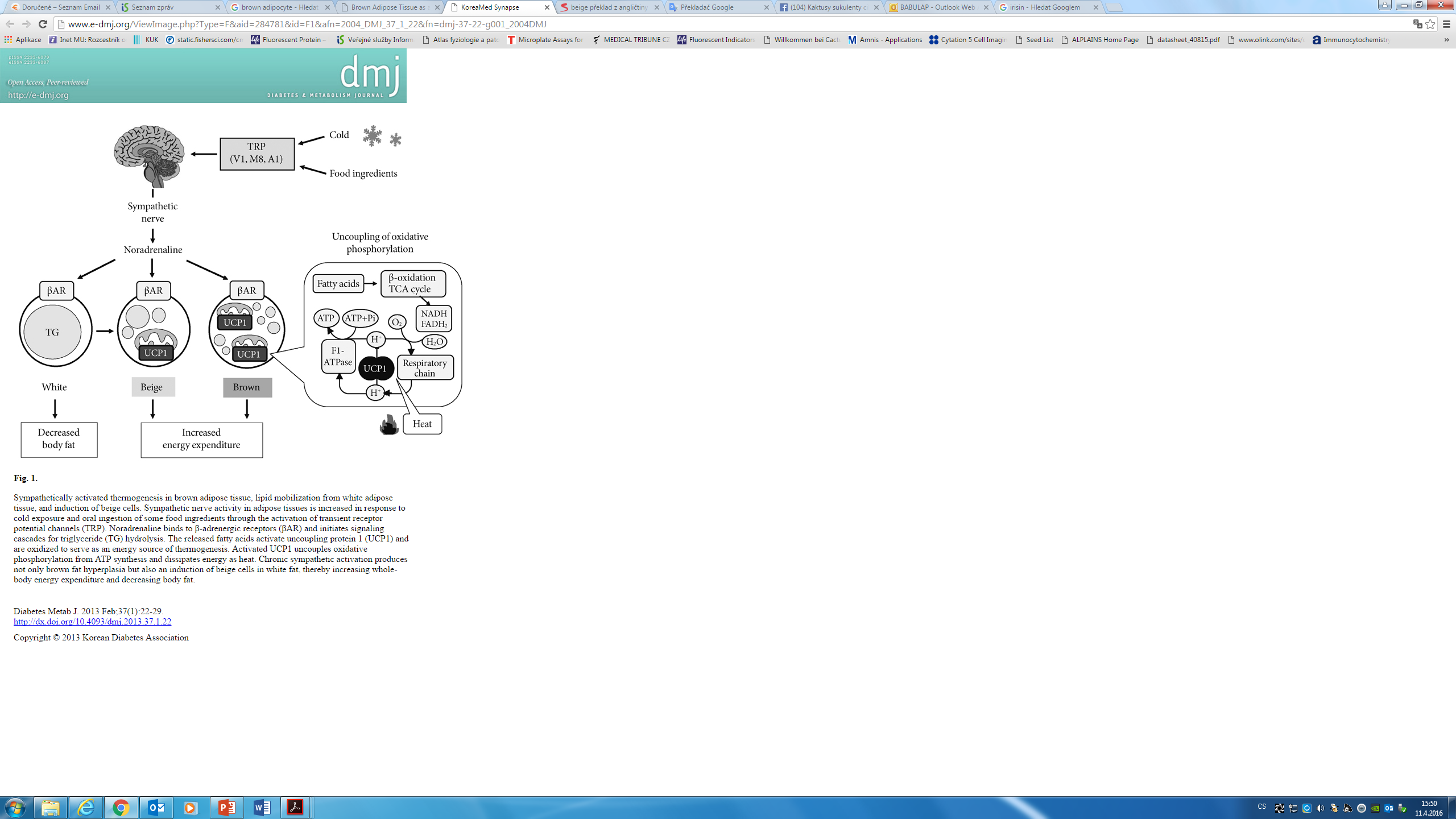 http://www.e-dmj.org/ViewImage.php?Type=F&aid=284781&id=F1&afn=2004_DMJ_37_1_22&fn=dmj-37-22-g001_2004DMJ
Metabolic disorders - lipids
Hyperlipidemia
Hyperlipoproteinemia
Infrequent disorders of lipid metabolis
Metabolism of proteins
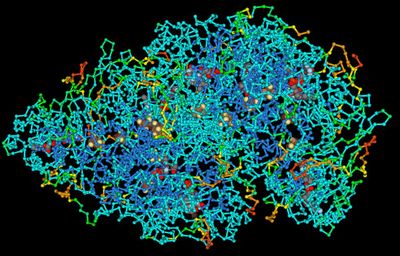 Total proteins in body: 10 kg
Protein minimum: 0.5 g / kg of body mass
Protein optimum: 0.7 g / kg of body mass
Increased supply (growth, convalescence, pregnancy, lactation): 1.5 – 2.0
Aminoacides
Essential (not synthesised)
Non-essential (from glucose metabolism – citrate cycle)
0.5 – 1.5 g / day
Metabolism of proteins
Digestion and absorption 
Stomach (pepsin)
Duodenum (trypsin, chymotrypsin, carboxypeptidase)
Jejunum (membrane peptidases)
Functions of proteines:
Structural (collagen, elastin, …)
Motoric (actin, myosin, …)
Informational (protein hormones)
Protective (immunoglobulins, complement, antigens, …)
Transport (albumin)
Metabolic disorders – proteins
Proteinemia = plasmatic level of proteins.
Dysproteinemia = change in representation of particular proteins (fractions shift) – nephrotic syndrome, cirrhosis, inflammatory reactions
Paraproteinemia = presence of pathological imunoglobulines (with no antibodies specificity) – monoclonal immunopathy
Defect proteinemia = some components of plasma proteins are missing or lowered – syndromes of immunodeficiency, polyclonal hypergamaglobulinemia
Energy storage
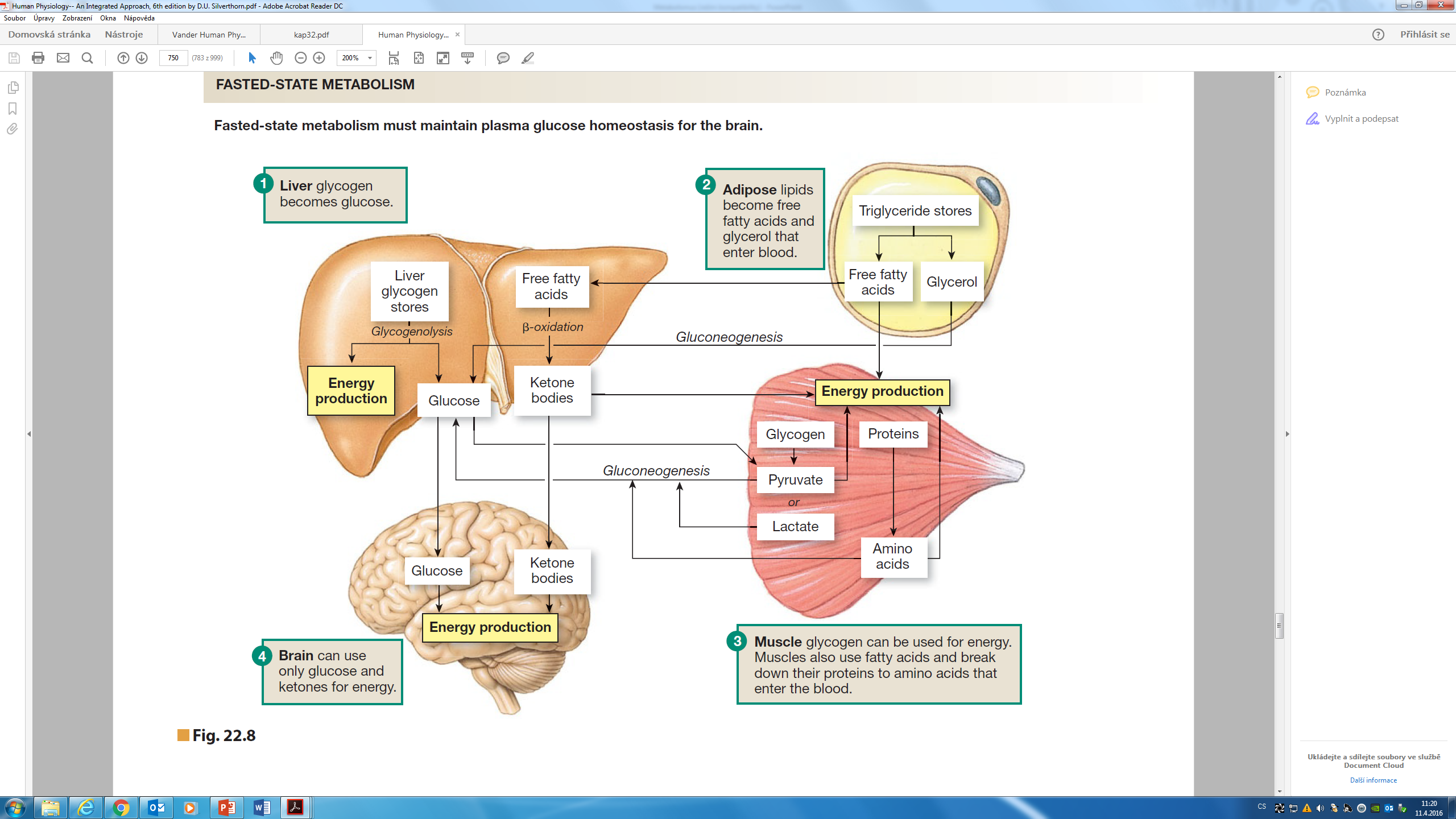 Metabolism
= summary of all chemical (and physical) processes included in:
Production of energy from internal and external sources
Synthesis and degradation of structural and functional tissue components
Excretion of waste products and toxins from body
Metabolic rate
Physical work (oxygen debt compensation) 
Specific-dynamic effect of food (assimilation of nutrients in the body)
External temperature 
Height, weight and body surface
Gender
Age
Emotions
Body temperature
Thyroid hormone level (T4, T3) 
Adrenaline and norepinephrine levels
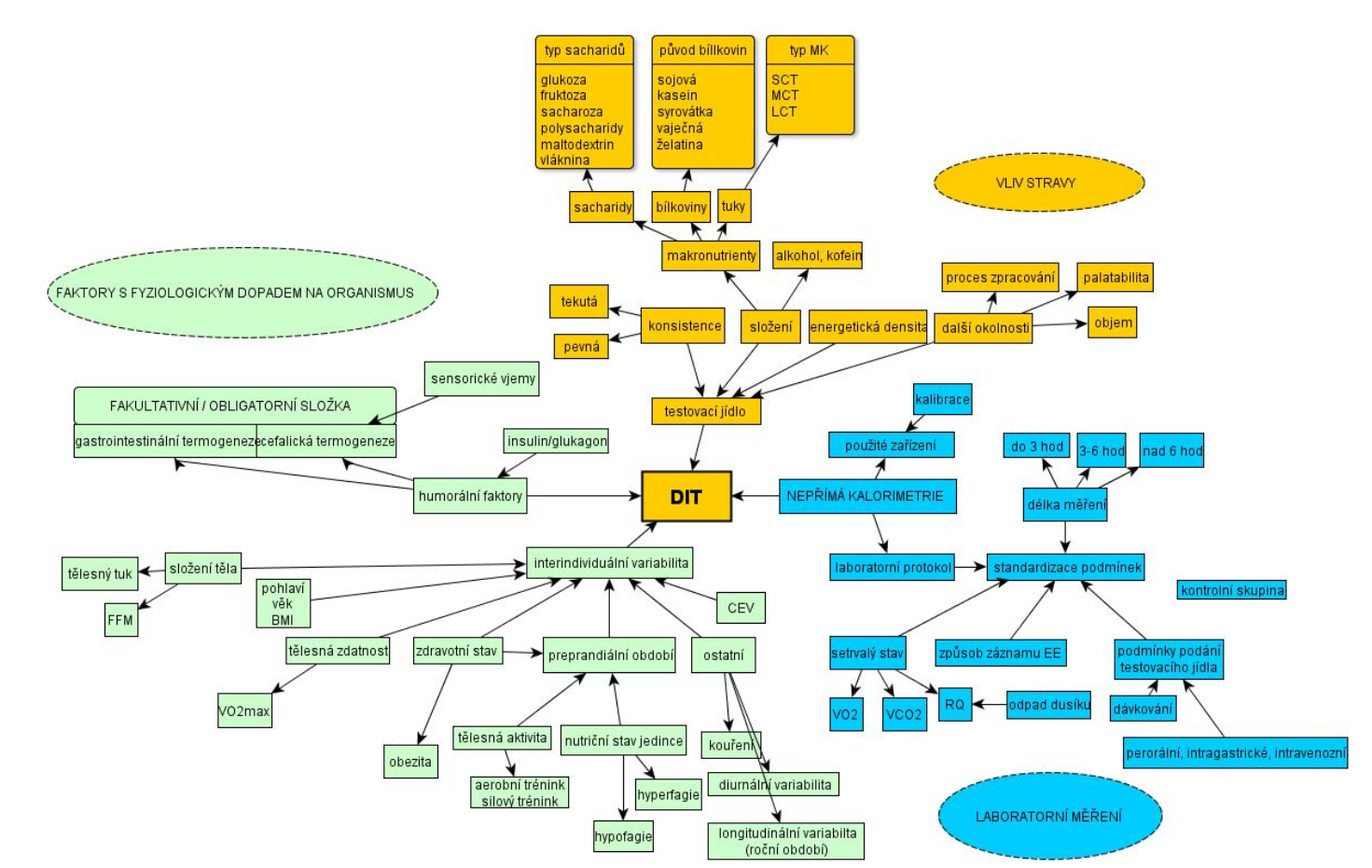 Bazal metabolic rate (BMR)
Energy for maintaining all vital functions
Thermoneutral environment
12 - 14 hours after a meal
24 hours without exhausting physical work
Elimination of all negative physical and mental factors
Direct calorimetry
= measuring the energy released by burning food outside the body 
(oxidation of compounds in a calorimeter )
Calorimetry:
adiabatic = heating of the calorimeter content
isothermal = generated heat is dissipated
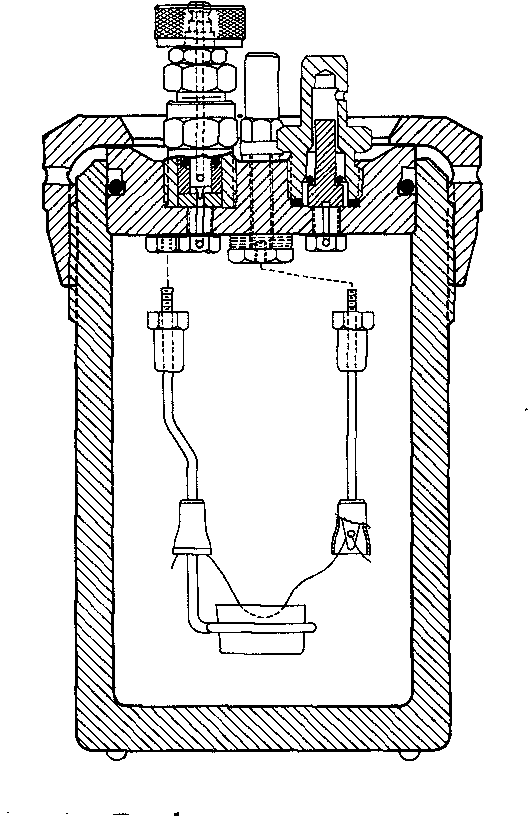 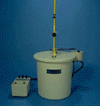 Direct calorimetry
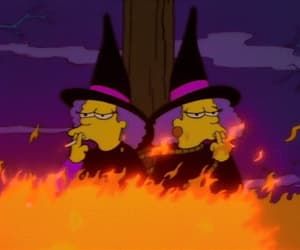 Noooooooooooooo!!!!
Direct calorimetry
BMR. Calculation
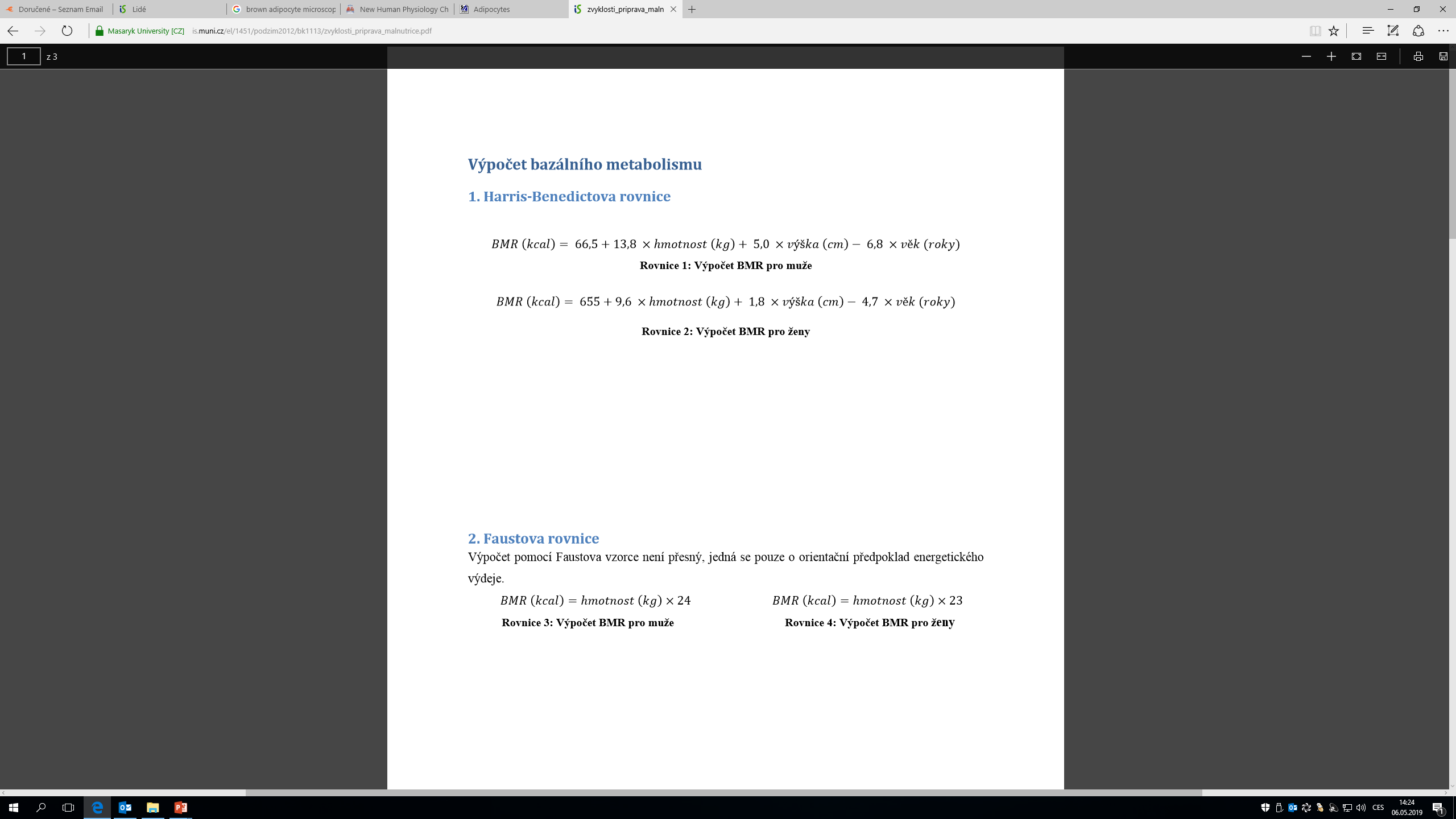 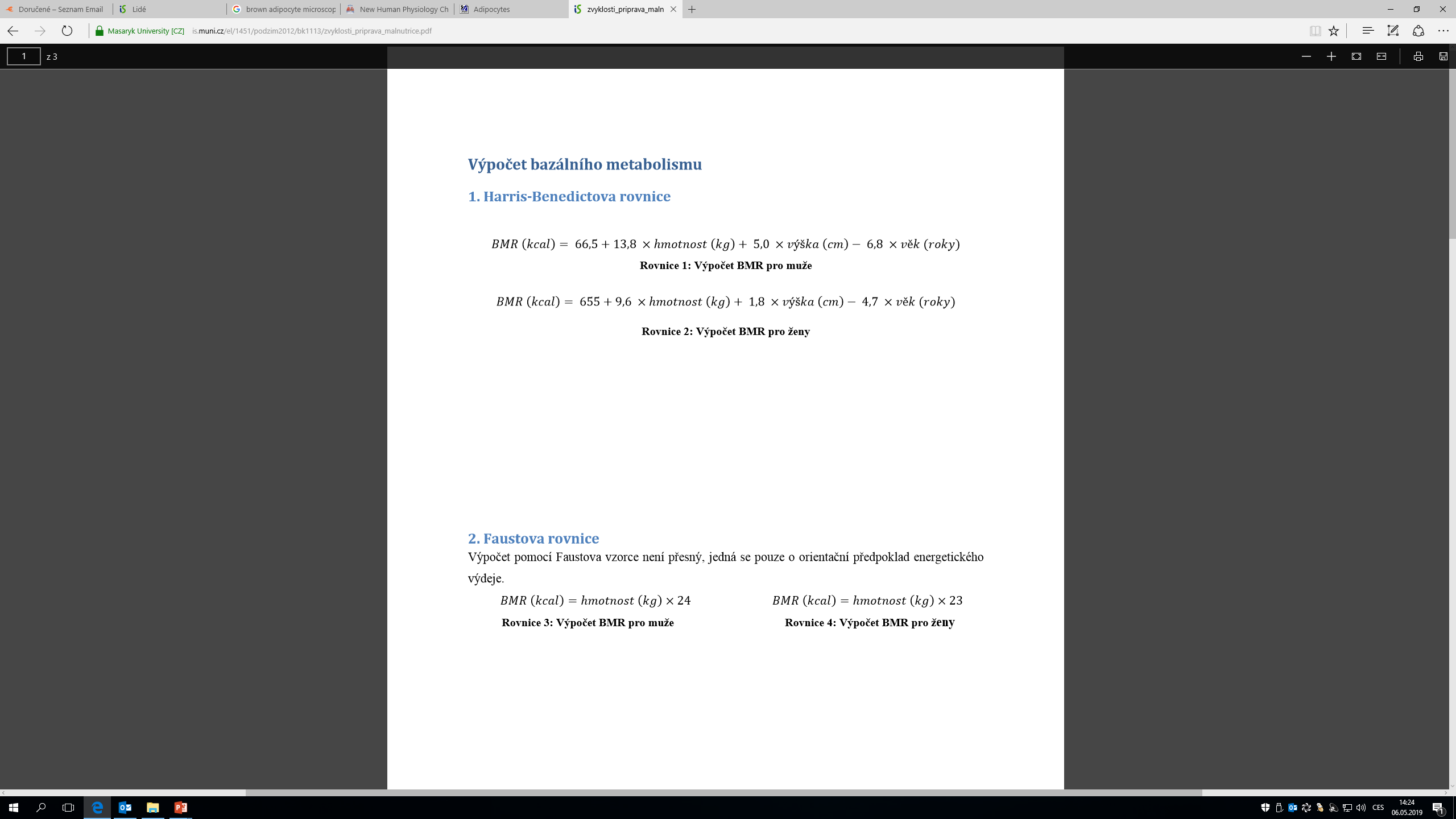 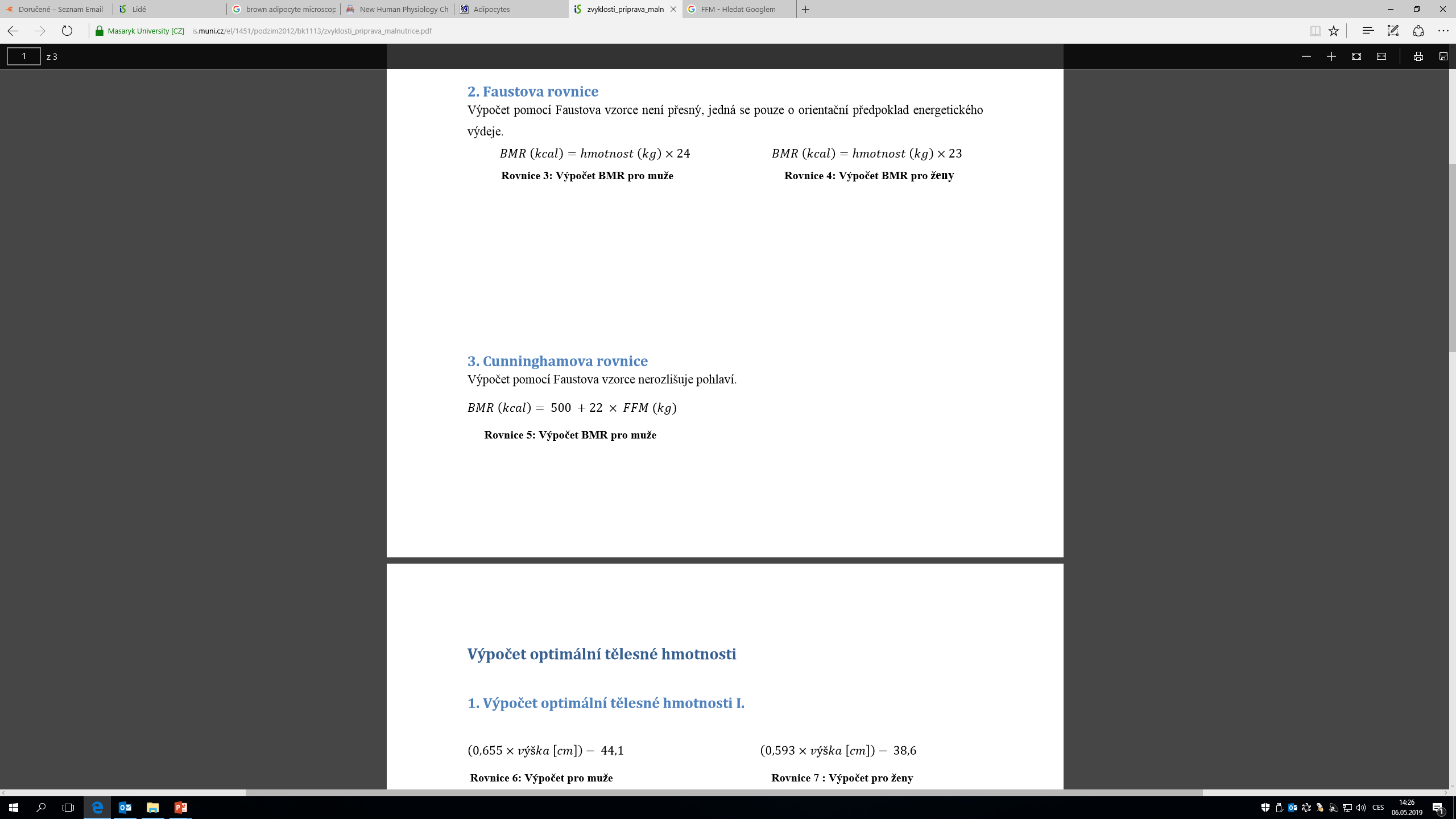 Energy expenditure
ENERGY EQUIVALENT (EE):
the amount of energy released when consuming 1 liter of  O2
The thermal oxygen coefficient of individual nutrients differs, so the EE also differs 
EE saccharides	        21.1 kJ = 5.05  kcal
EE proteines	  18.0 kJ = 4.31 kcal
EE lipides	19.0 kJ = 4.55 kcal
In a mixed diet (60% carbohydrates, 30% fat, 10% protein):
EE = 20.1 kJ = 4.81 kcal
Indirect calorimetry
The amount of consumed O2
Influence of diet composition - energy equivalent = universal constant for calculation of energy expenditure under the assumption of mixed diet intake
Open system
Close system
Indirect calorimetry
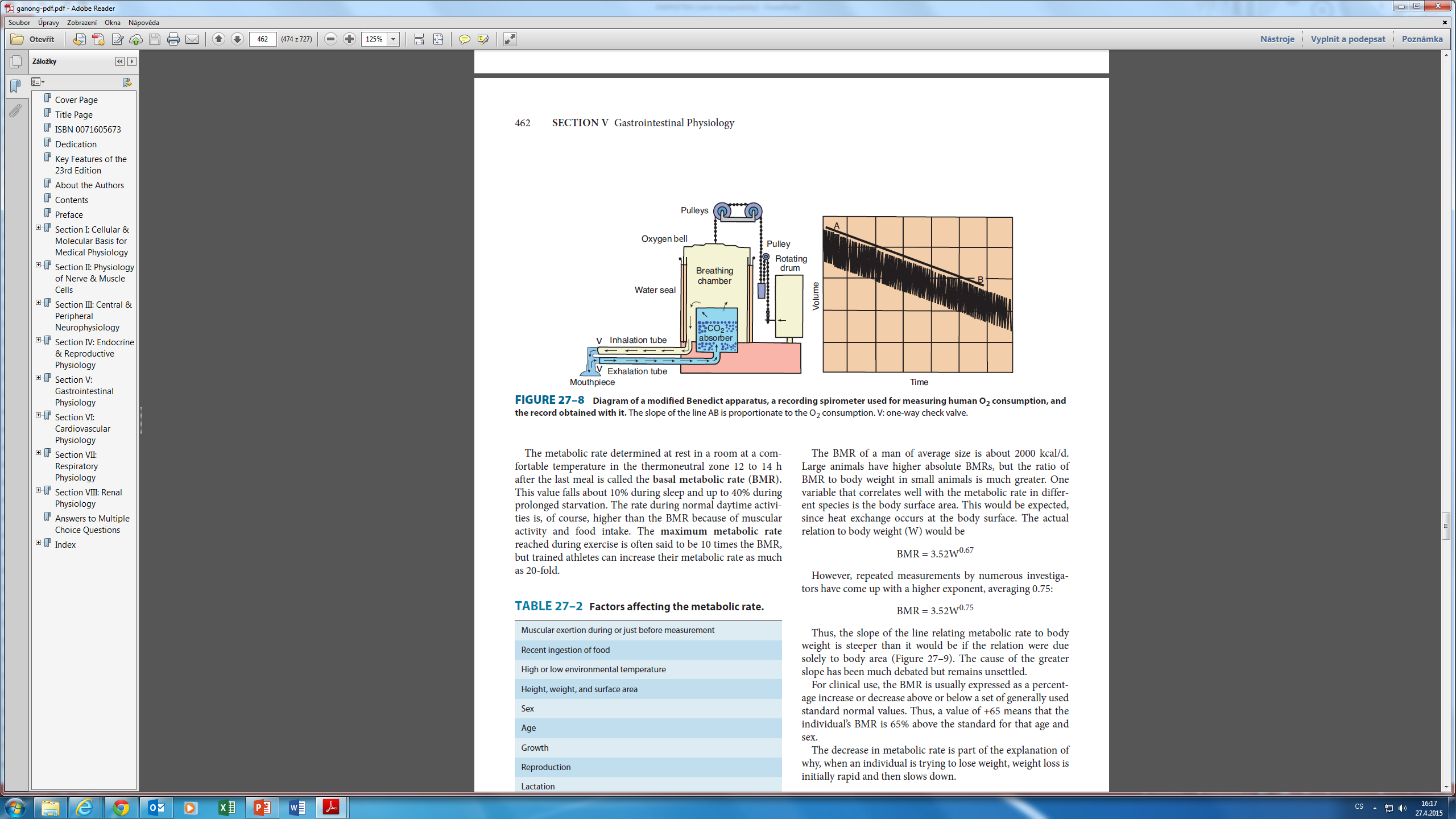 Barret, K.E., Boitano, S., Barman, S.M., Brooks, H.L. Ganong´s Review of Medical Physiology. 23rd Ed. McGraw-Hill Companies 2010
Respiratory quotient
RQ = VCO2 : VO2
Saccharides (glu)
C6H12O6 + 6O2 = 6CO2 + 6H20
RQ = 6/6 = 1.00
Lipides
2 C51H96O6 + 145 O2 = 102 CO2 + 98 H2O
RQ = 102/145 = 0.703 (0.70)
Respiratory quotient
Hyperventilation RQ decreasis 
Workload RQ increases
Acidosis RQ increases
Alkalosis RQ decriases
Water
50-70% of body mass, newborns
 2/3 intracellularly, and 1/3 extracellularly 
metabolism
compartmentalisation
functions in the human body: 
the transport medium
solvent
wetting
protection of the mucous membranes
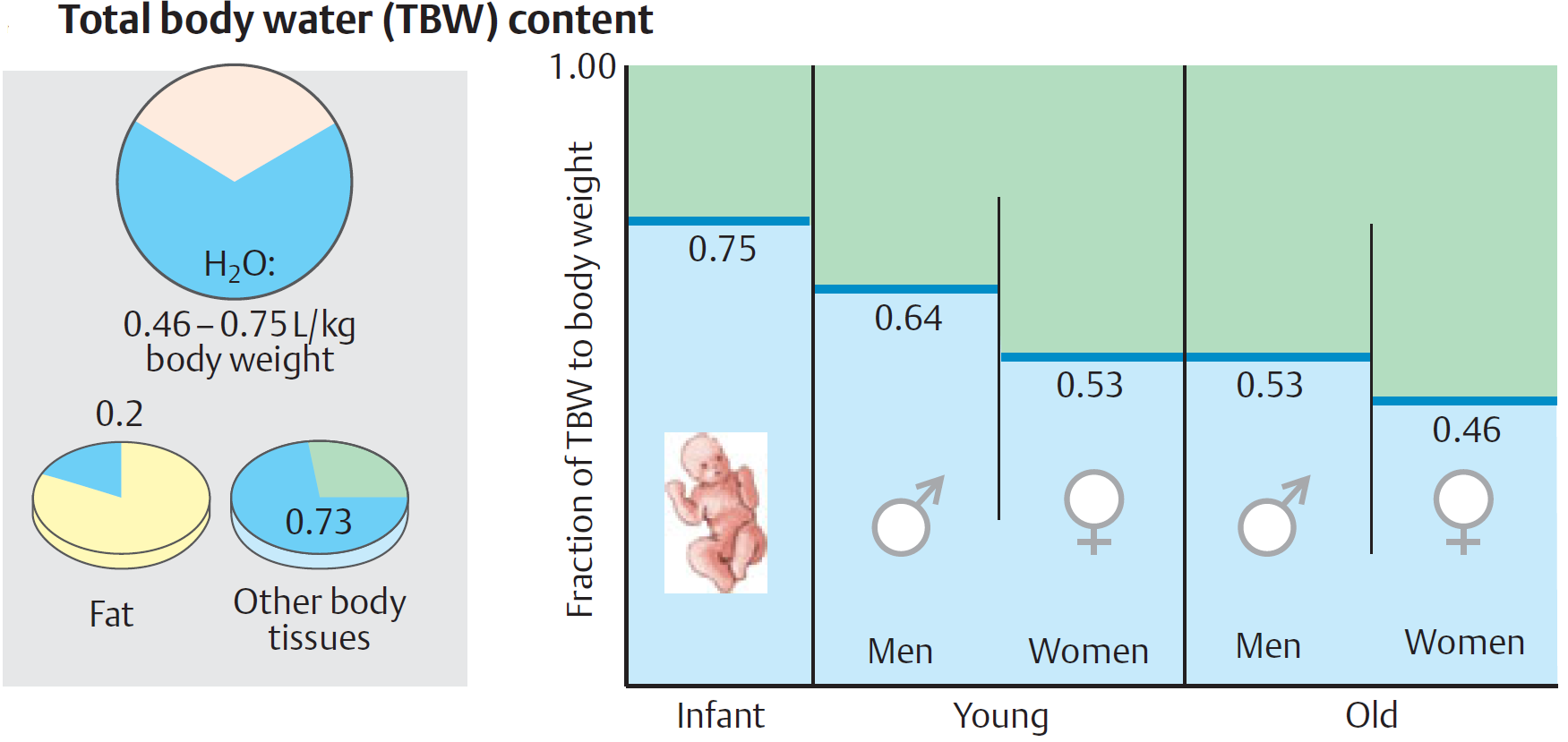 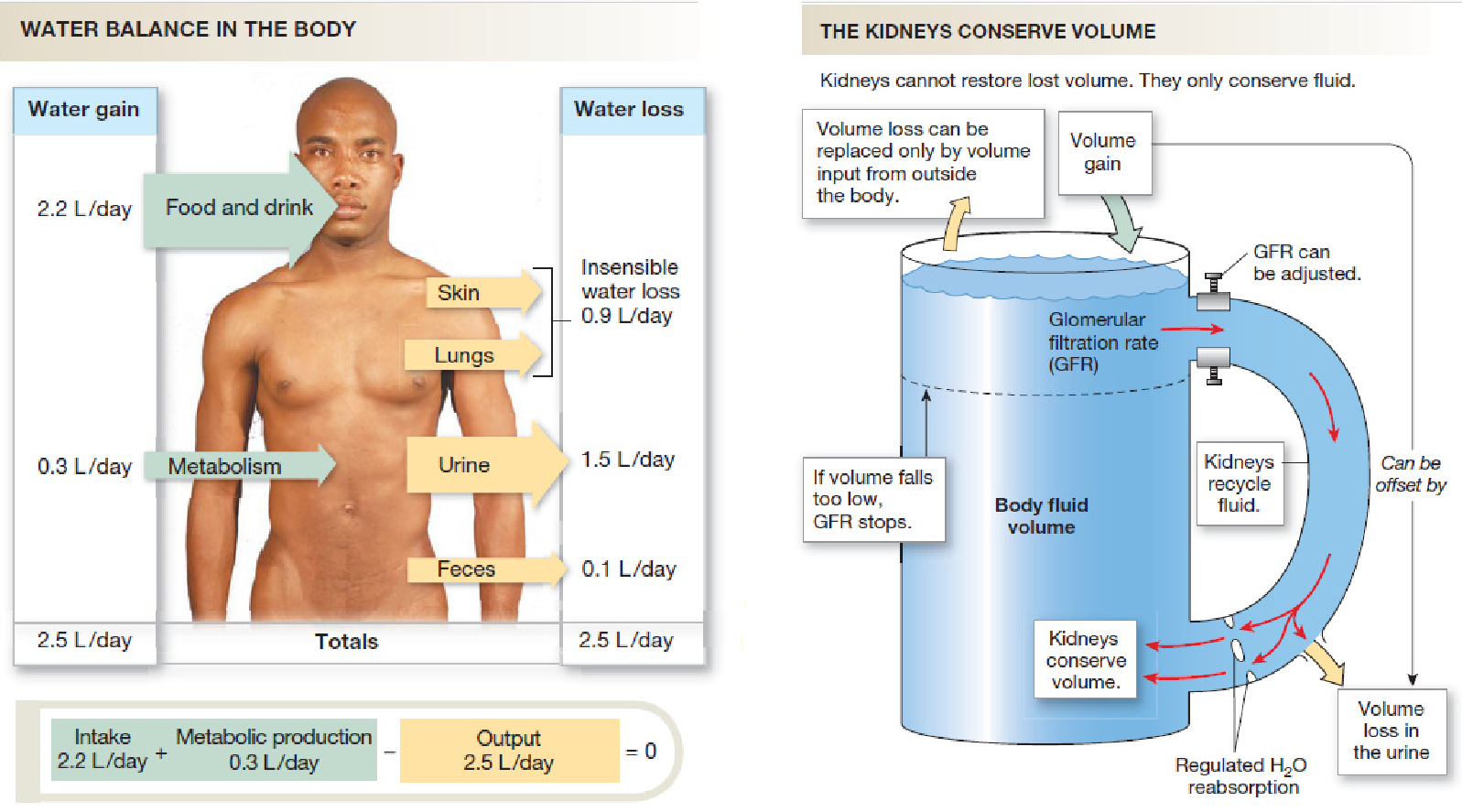 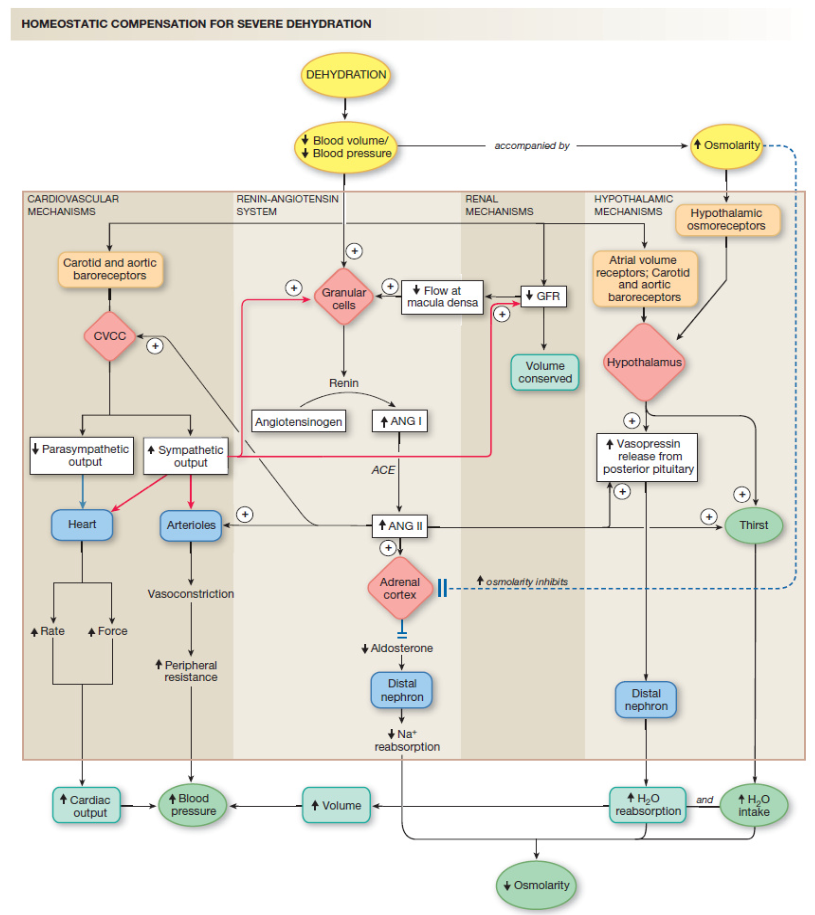 Vitamins
all organic compounds of diet, necessary for life, health and growth; 
NO source of energy;
soluble in:
in water
in lipids
Thank you for your attention